Предупреждение сердечно-сосудистых заболеваний. Первая помощь при кровотечениях.
Учитель биологии ГБОУ СОШ №629 Агапова У.В.
План
Вспомним строение сосудов
Виды кровотечения, оказание помощи
Интерактивный тест
Кровеносные сосуды
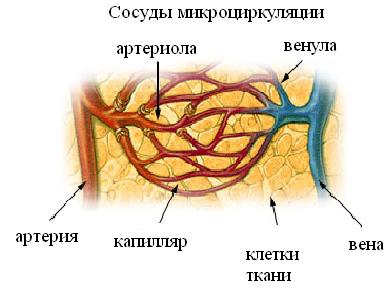 Артерии и артериолы
Артерии - сосуды, 
	по которым кровь 
	движется от сердца. 
		Артериолы – 
	мелкие артерии, по 
	току крови
	непосредственно
	предшествующие
	капиллярам.
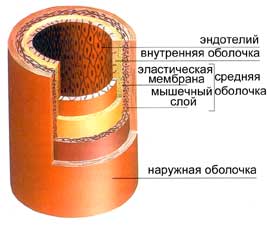 Капилляры
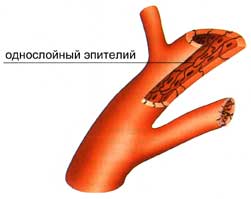 Капилляры — это мельчайшие кровеносные сосуды, настолько тонкие, что вещества могут свободно проникать через их стенку.  Скорость движения 
	в капиллярах 0,5 мм/c.
Вены и венулы
Вены - это 
	сосуды, по которым
 	кровь движется к 
	сердцу. 
		Венулы - мелкие 
	кровеносные сосуды, 
	обеспечивающие в 
	большом круге отток 
	крови из капилляров 
	в вены.
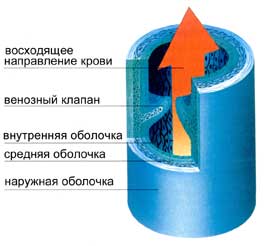 наружная
оболочка
клапан
средняя
соединительная
ткань
эндотелий 
внутренней
оболочки
Сравнение артерии с веной
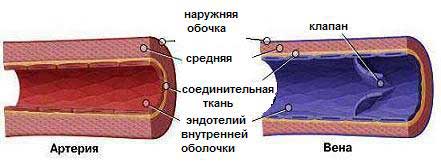 Давление в сосудах
1) в артериолах - 30 - 40 мм;
		2) в капиллярах - сильно колеблется, так как 	 	     находится в  зависимости от состояния артериол 	     (когда артериолы открыты, давление  в 	  	     капиллярах  возрастает);
		3) в небольших венах - приблизительно  такое же, 	     как и в капиллярах. 
		4) в крупных венах, расположенных в грудной     	     полости, - тесно связано с изменением 	  	     внутригрудного давления  во время  дыхания.  	     При вдохе - понижается и  становится 	  	     отрицательным  (т. е. ниже  атмосферного), при    	     обычном выдохе - повышается до 2-5 мм рт. ст.
Виды кровотечений Оказание помощи
Травматические
(вызванные 
повреждением
сосудов)
Нетравматические
(вызванные 
разрушением сосудов
патологическим 
процессом)
Кровотечение
Кровотечение – это истечение крови из кровеносных сосудов, наступающее в результате повреждения.
Кровотечения
Наружное
Внутреннее
Капилярное
Смешанное
Венозное
Артериальное
Виды кровотечений
Кровотечение
Оказание помощи
При внешнем: 1) тугая 	повязка;
				    2) жгут (зимой — не более 			        чем на 1 час, летом — 			        не более чем на 2 часа);
				    3) пальцевое сжимание;
				    4) максимальное сгибание.
	При внутреннем: прикладывание льда.
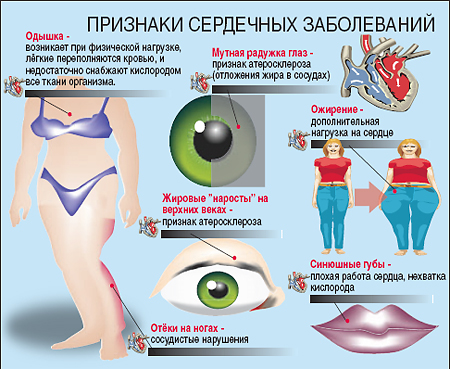